Andorre la vieilleDu 27 avril au 4 mai 2019
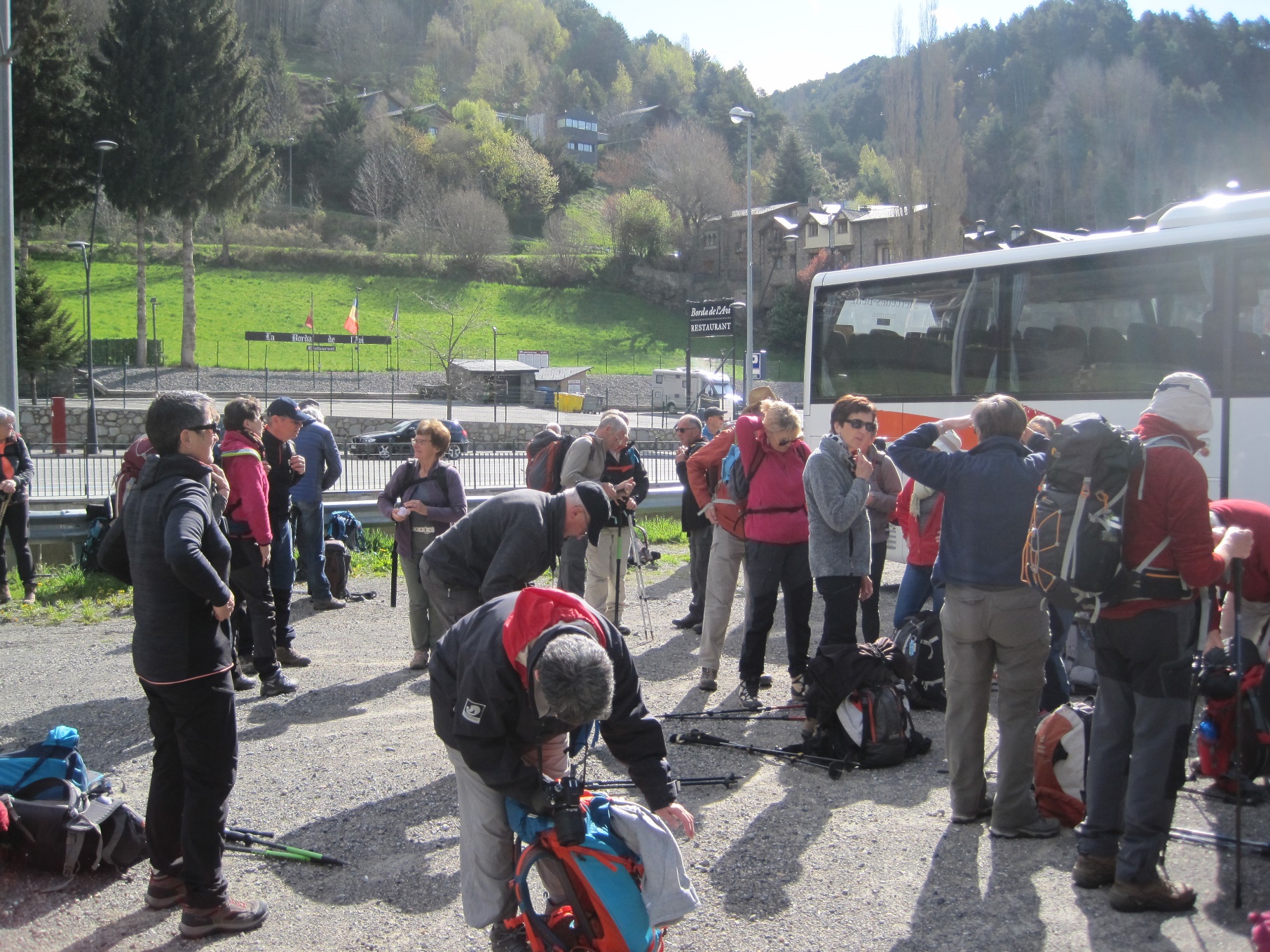 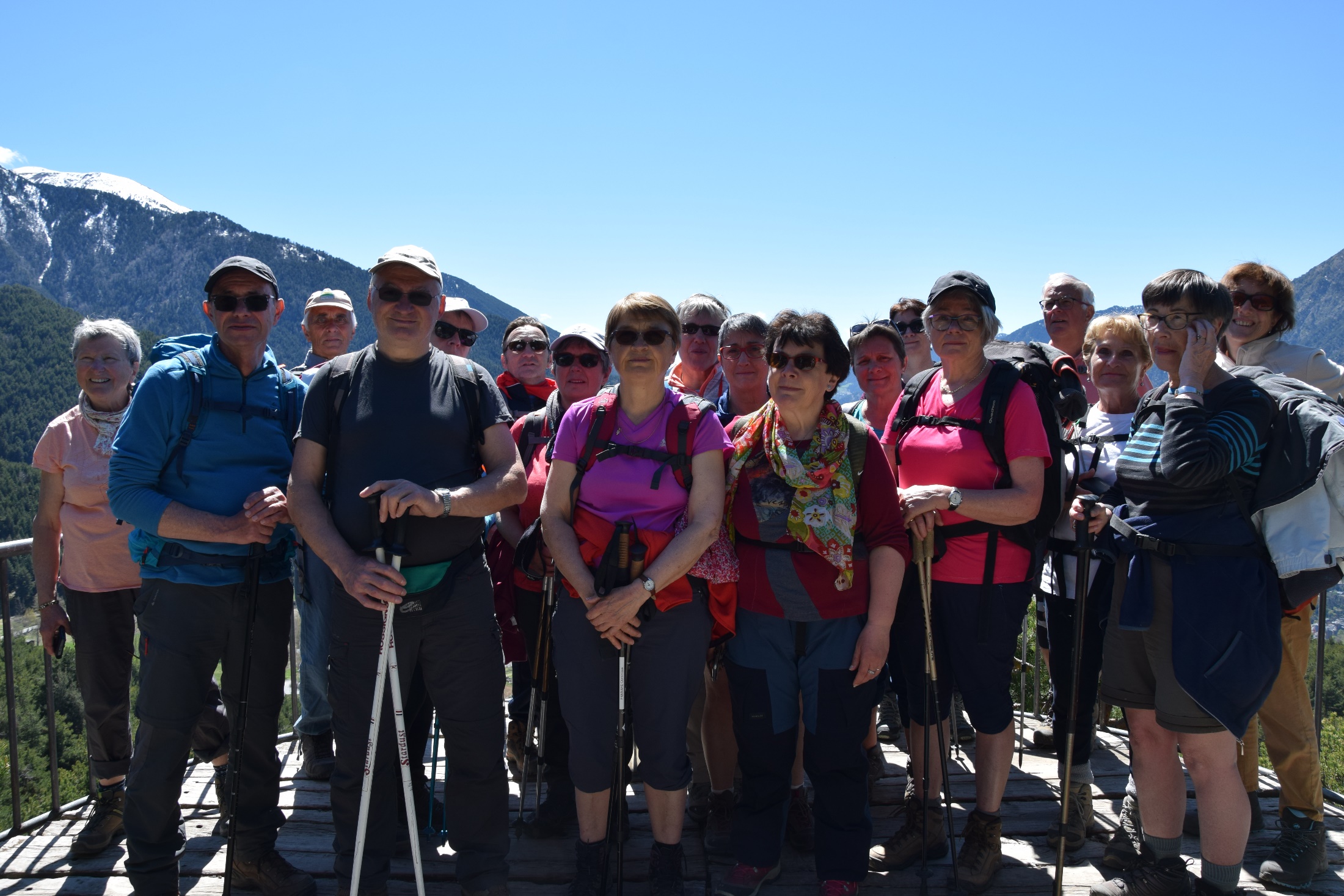 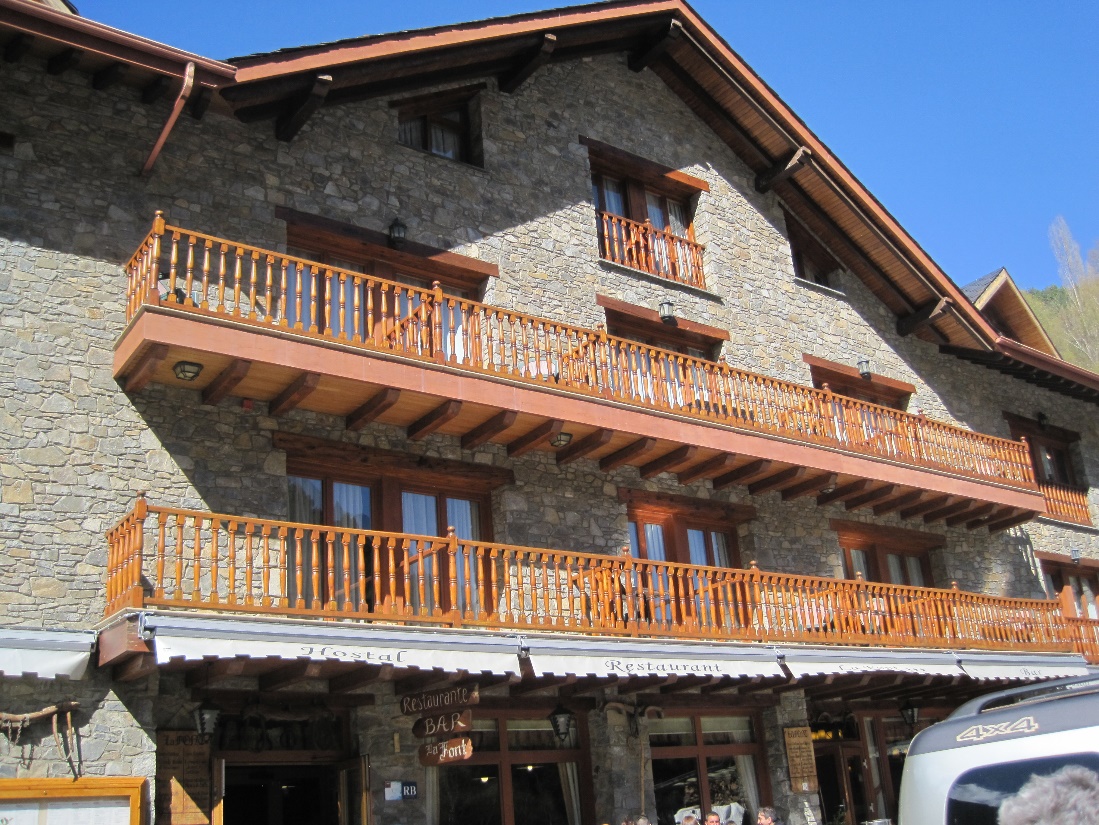 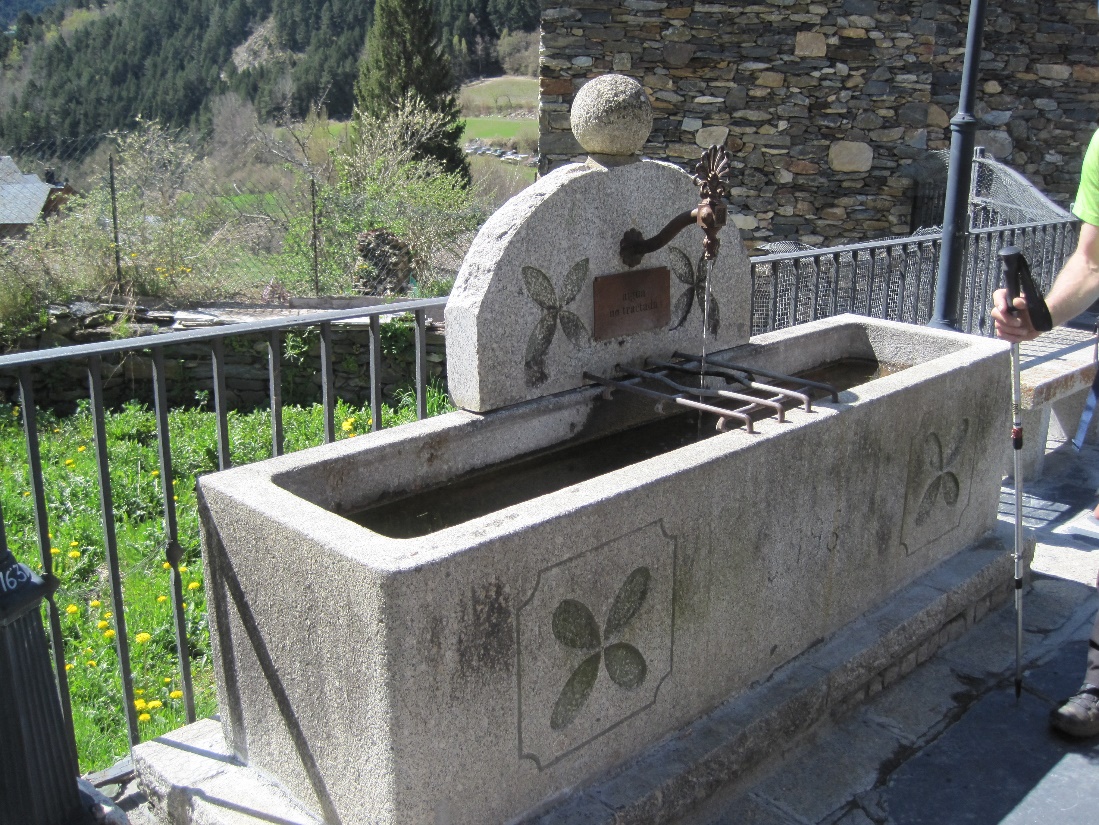 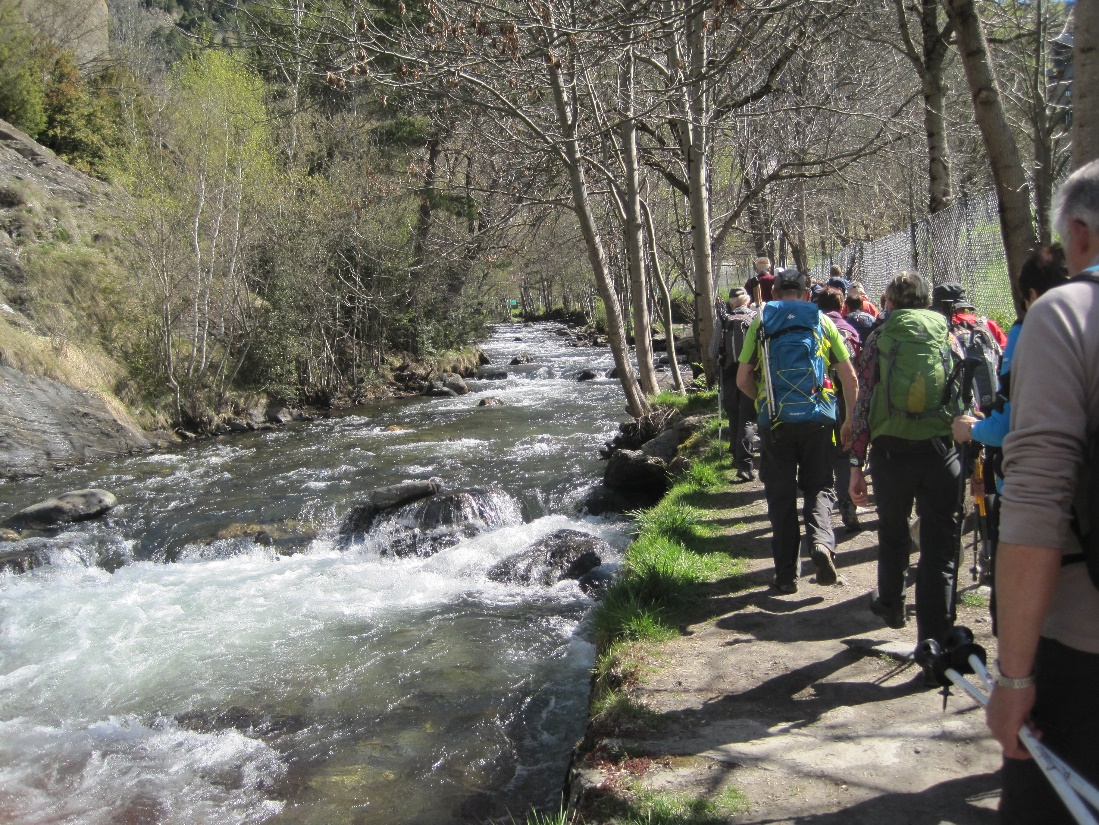 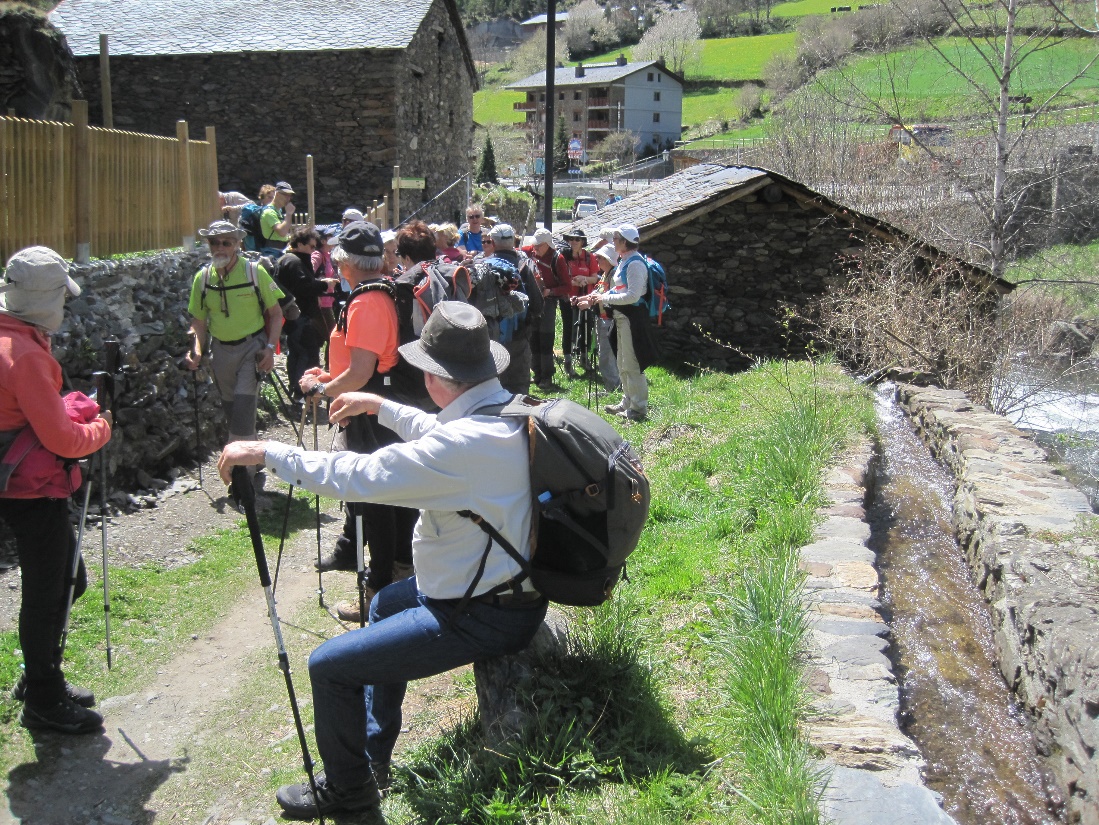 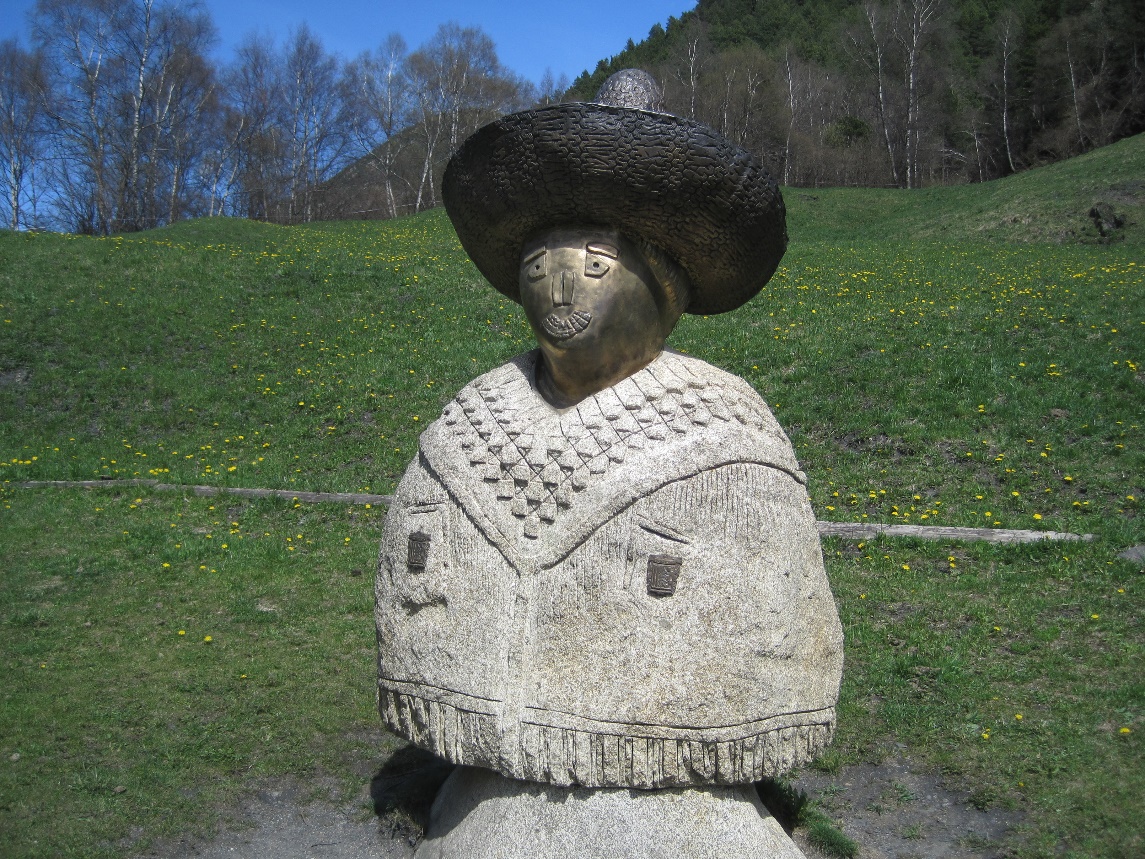 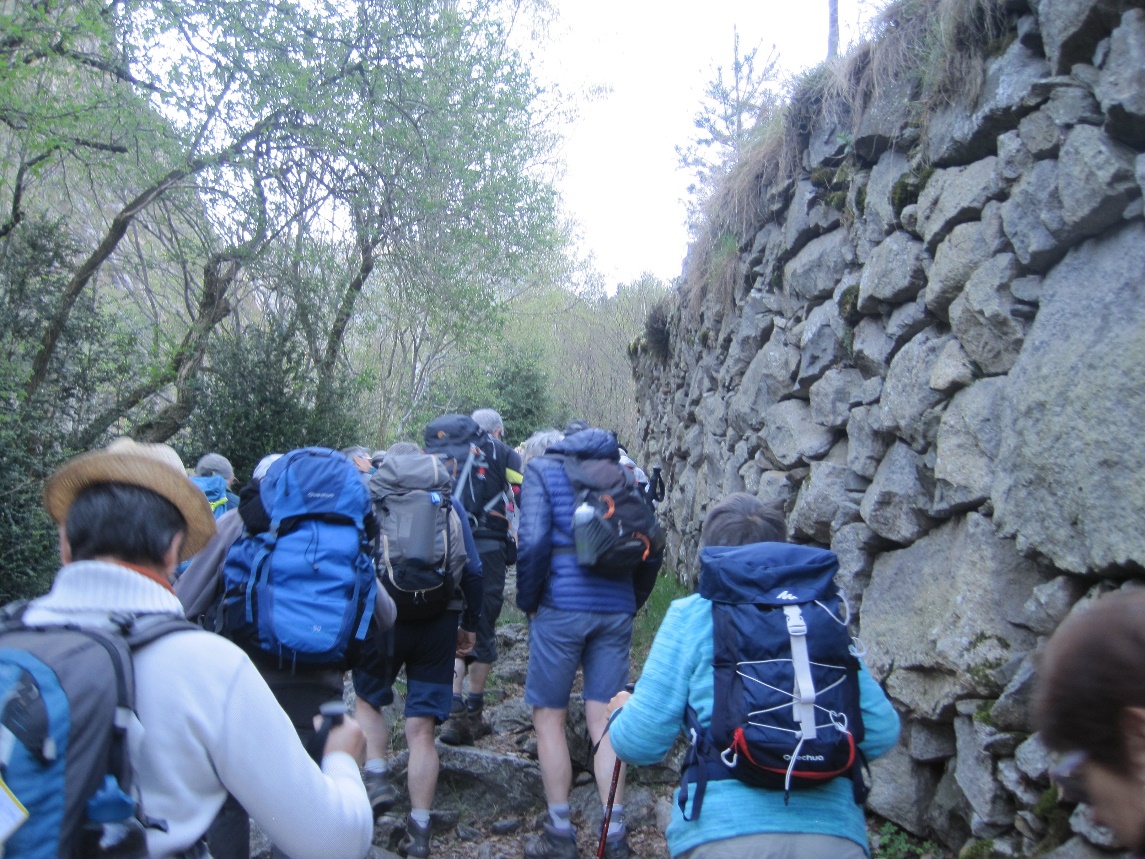 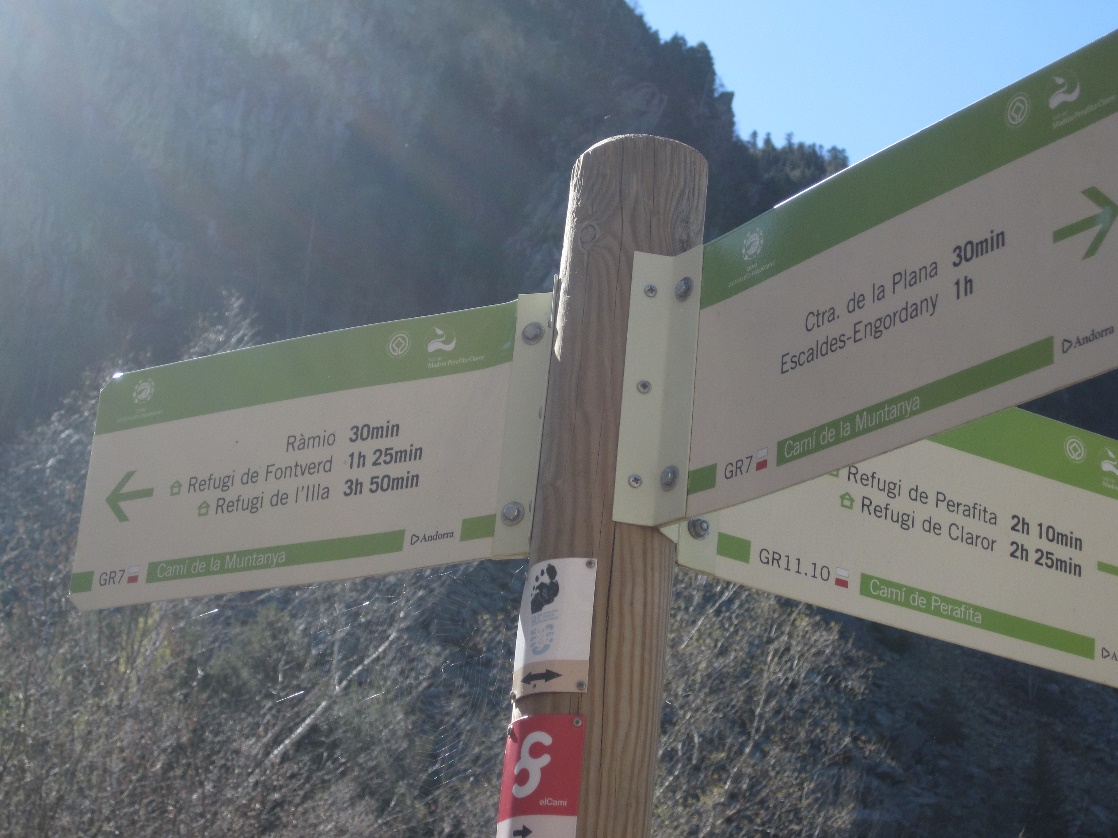 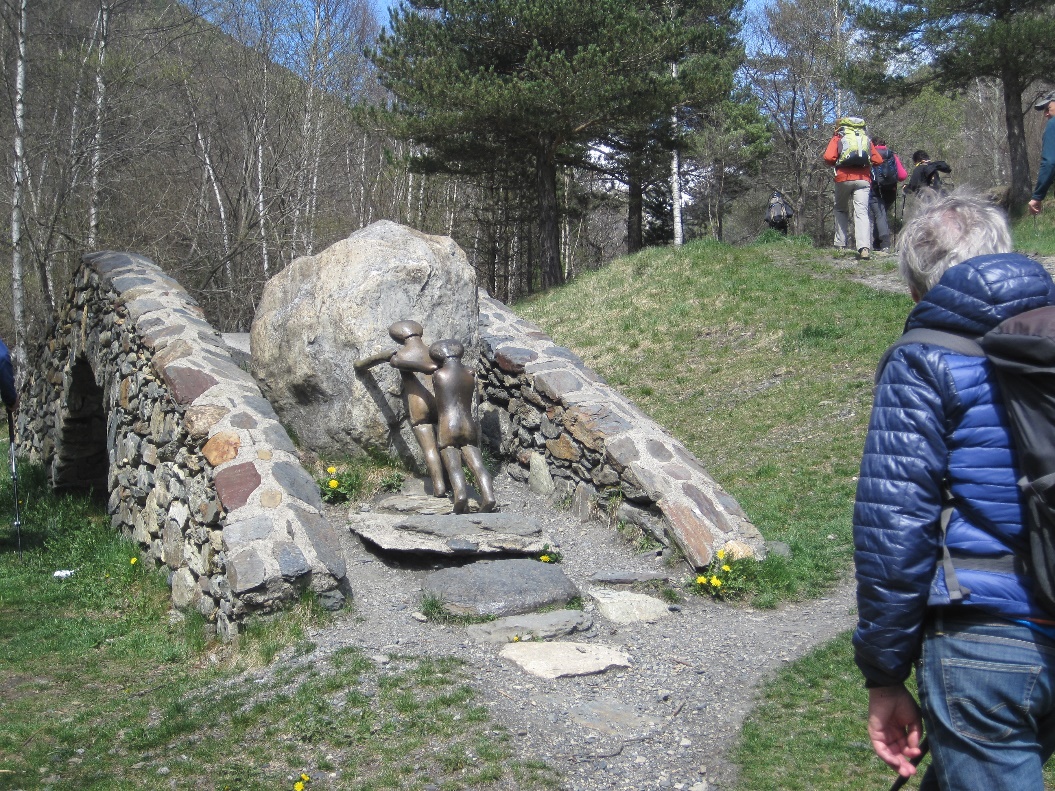 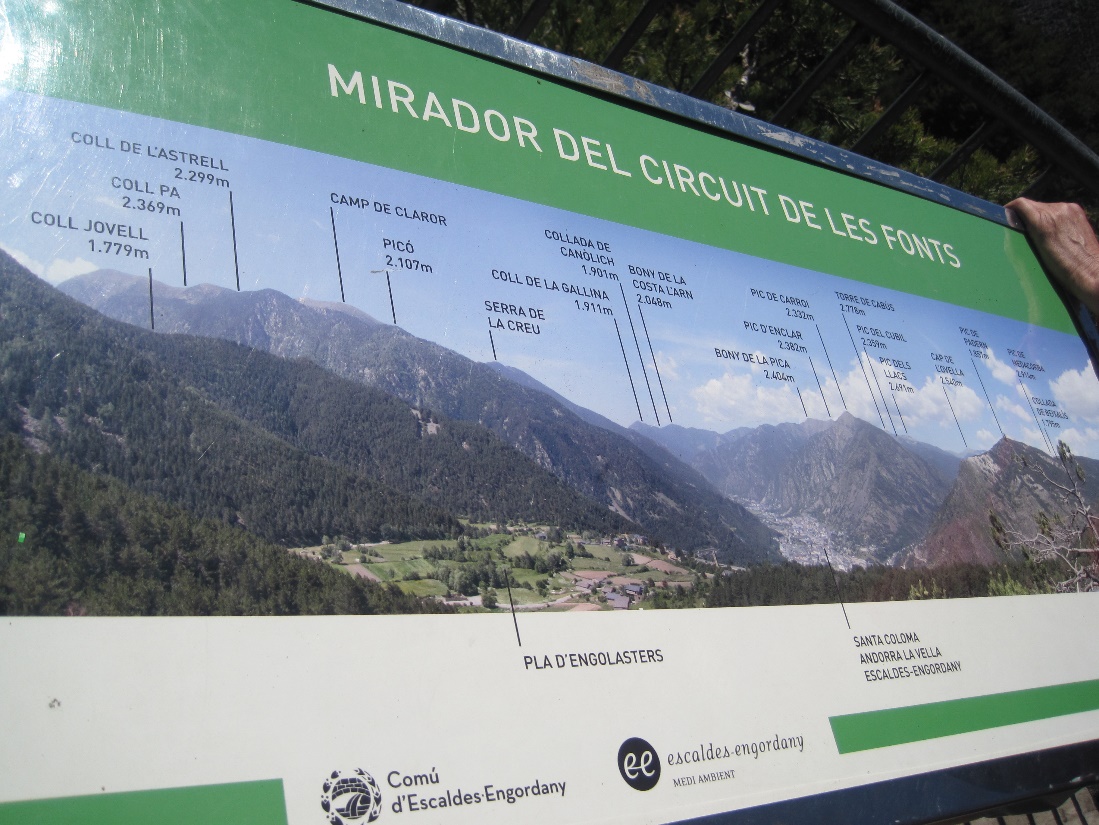 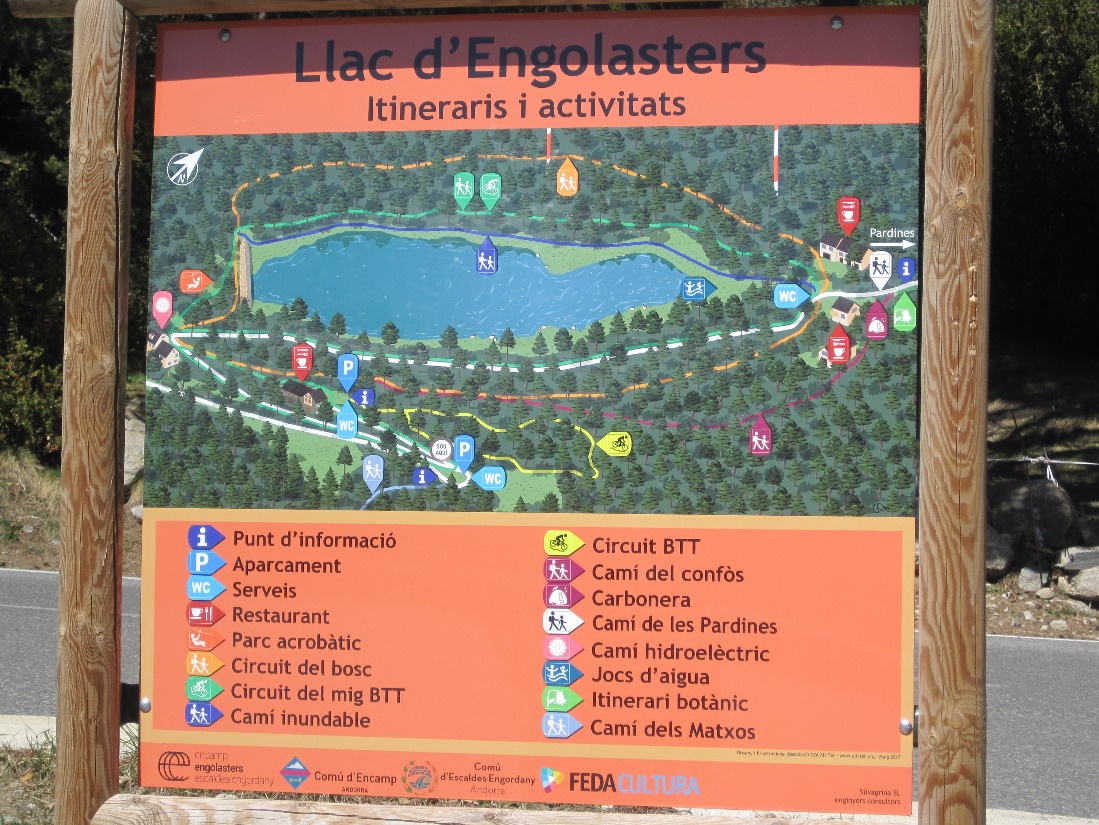 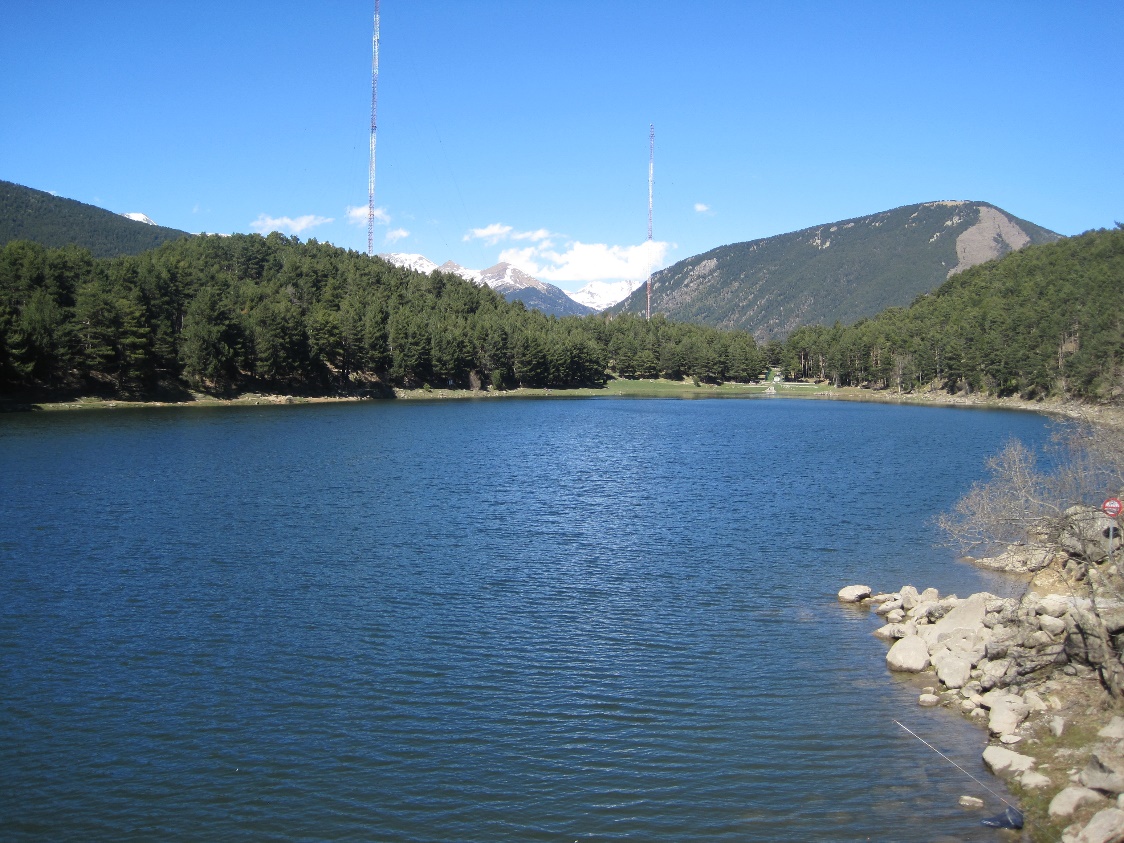 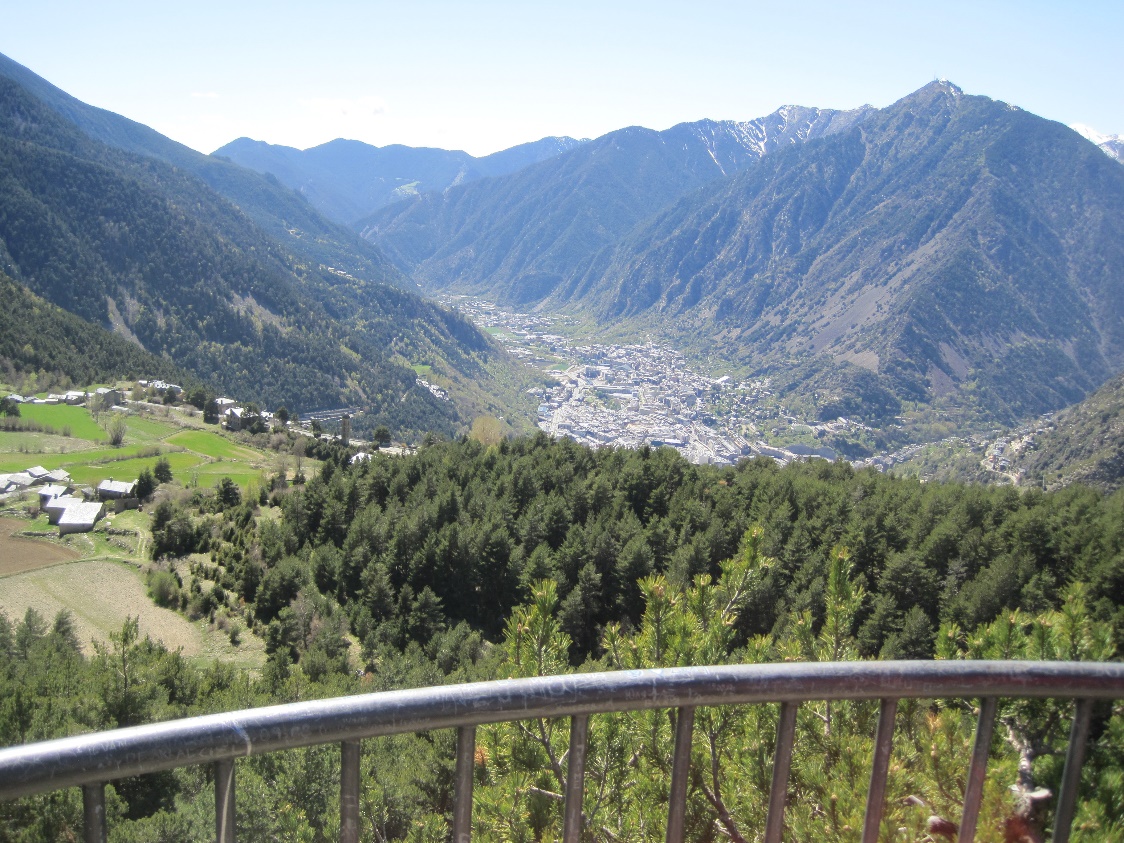 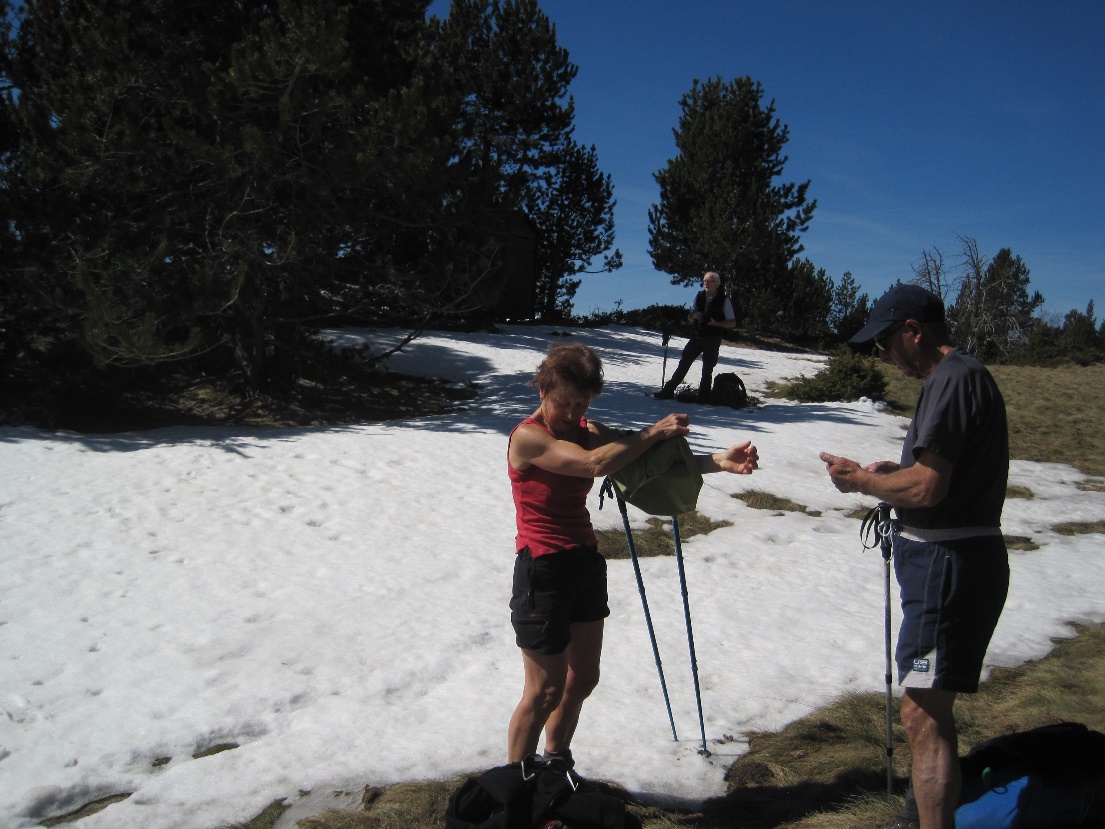 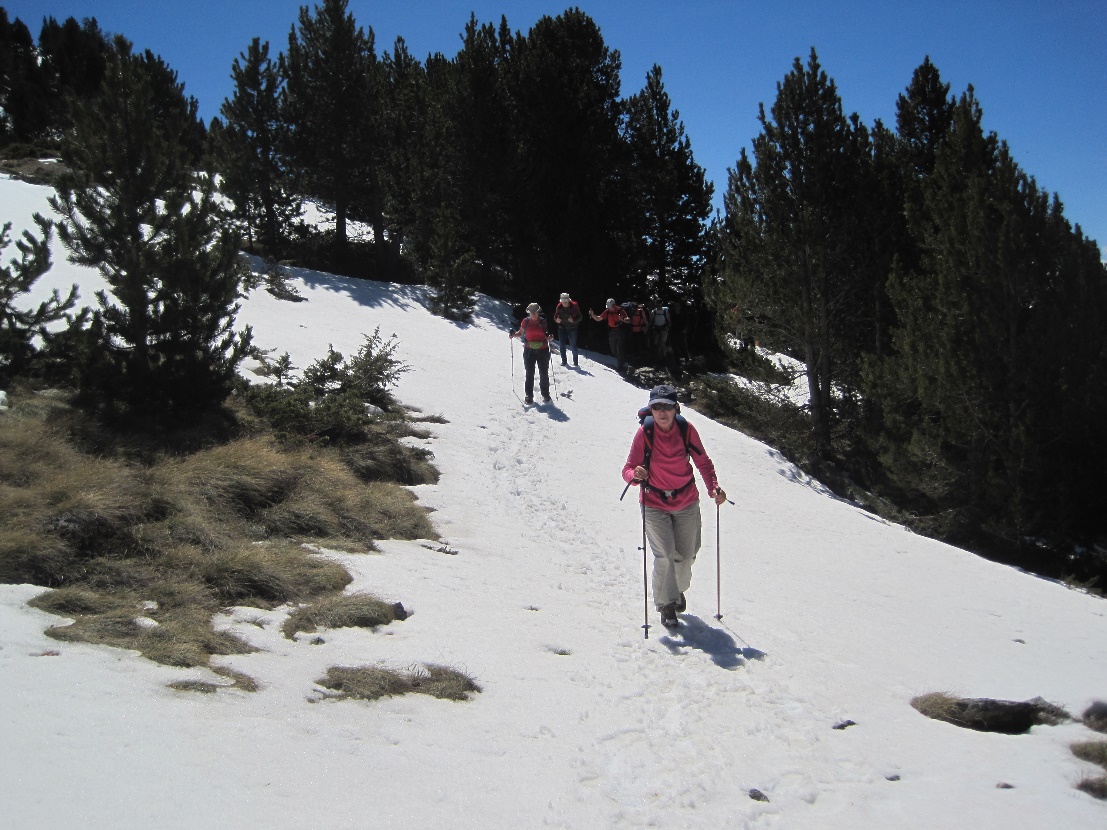 Quelle chaleur !
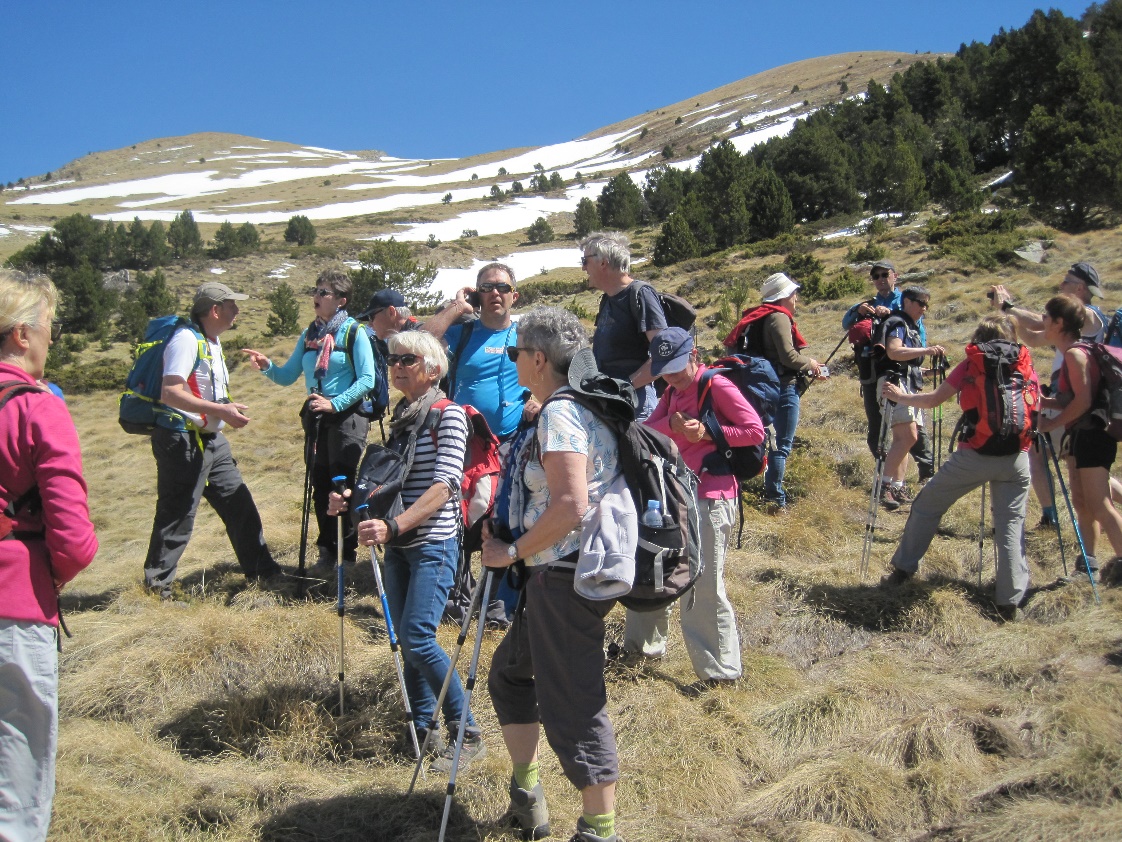 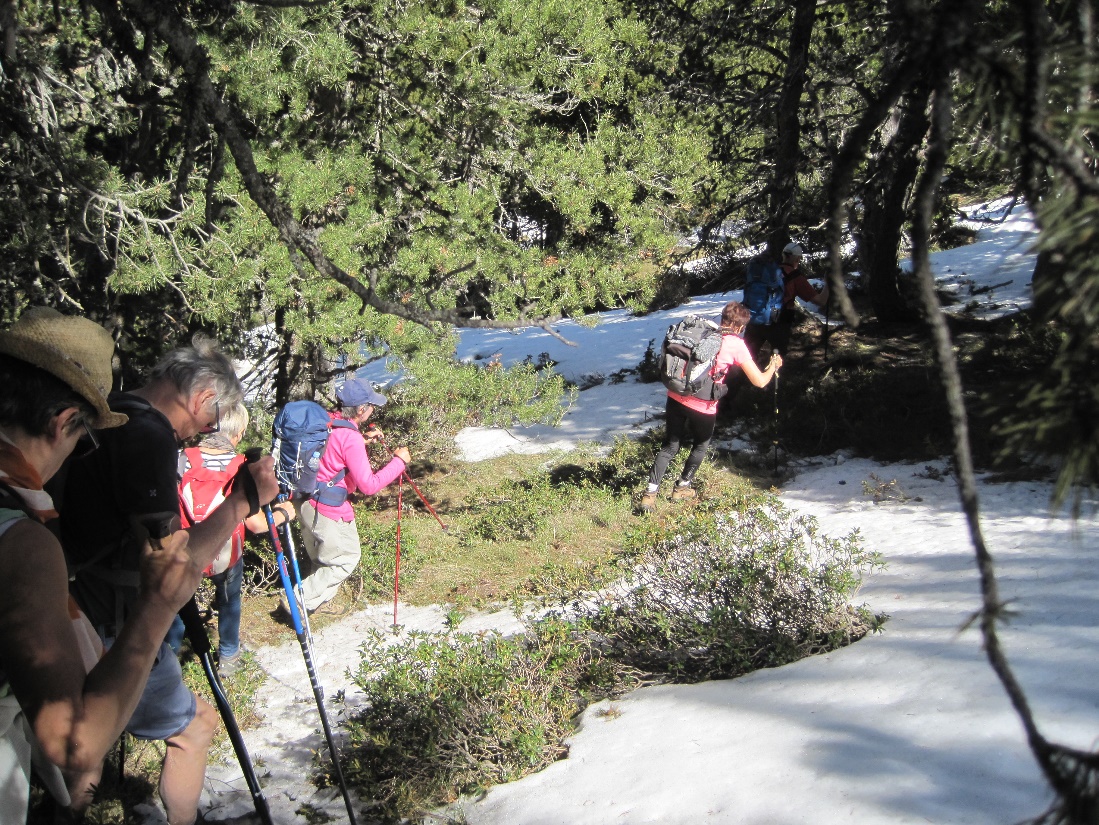 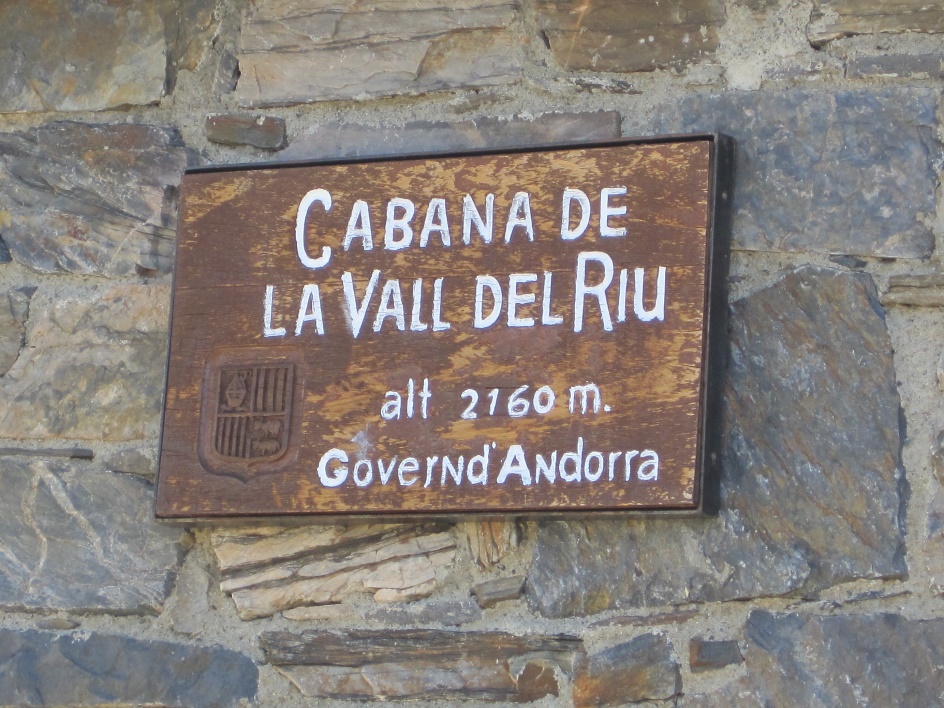 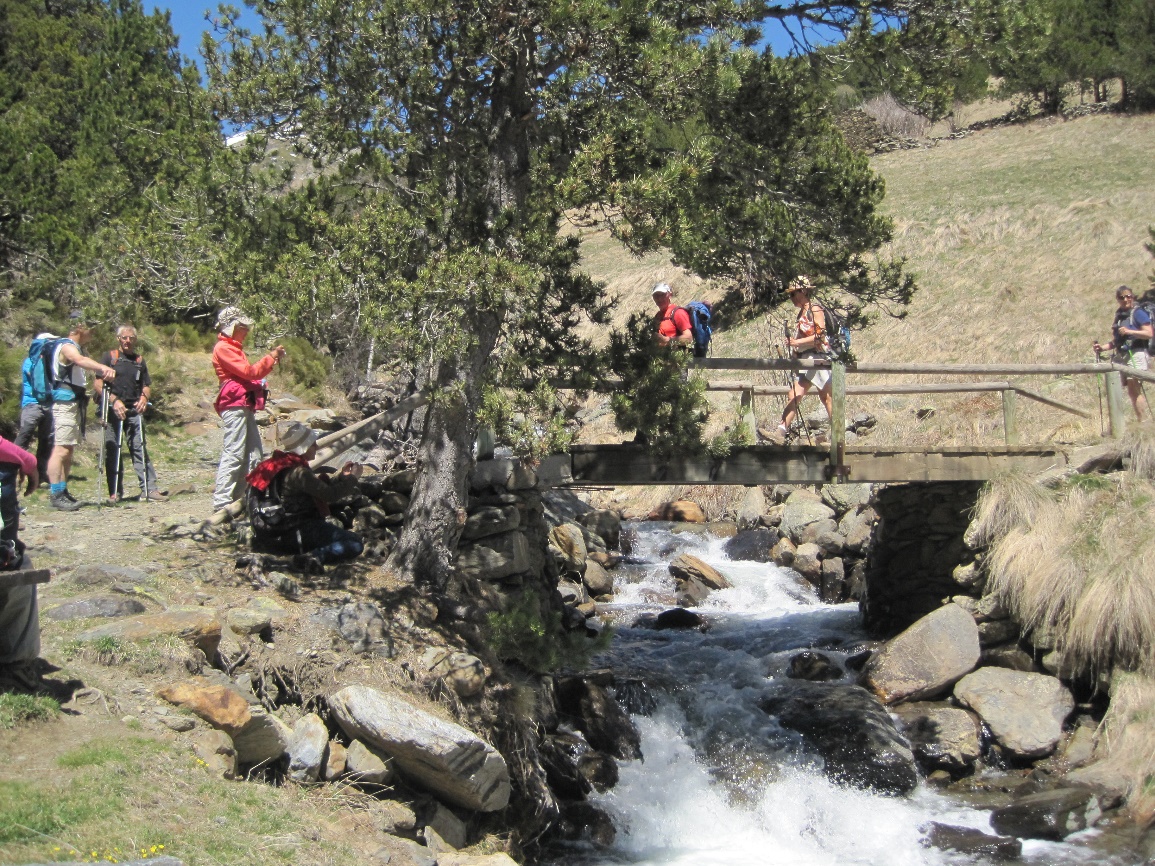 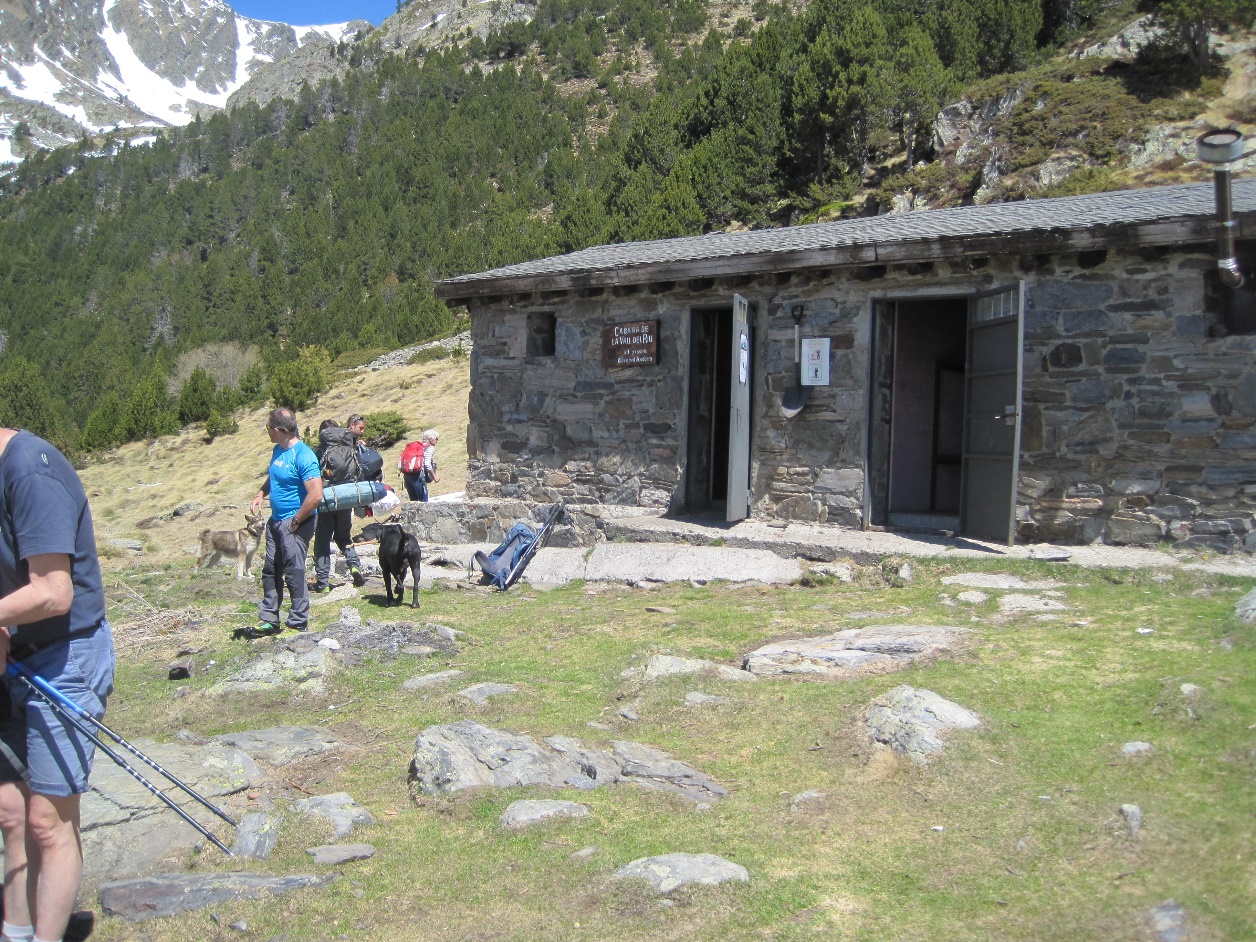 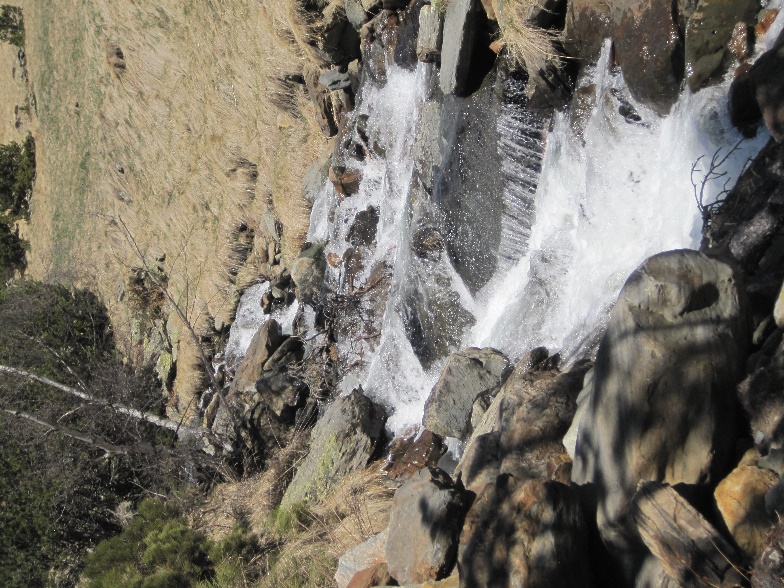 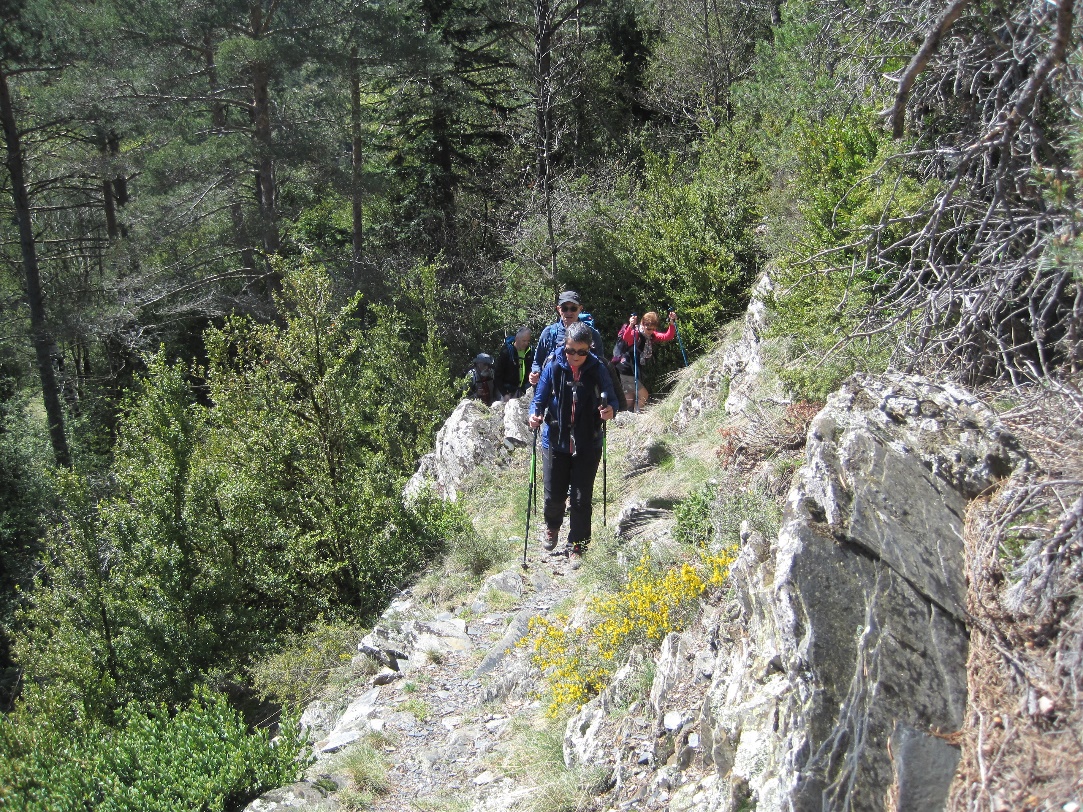 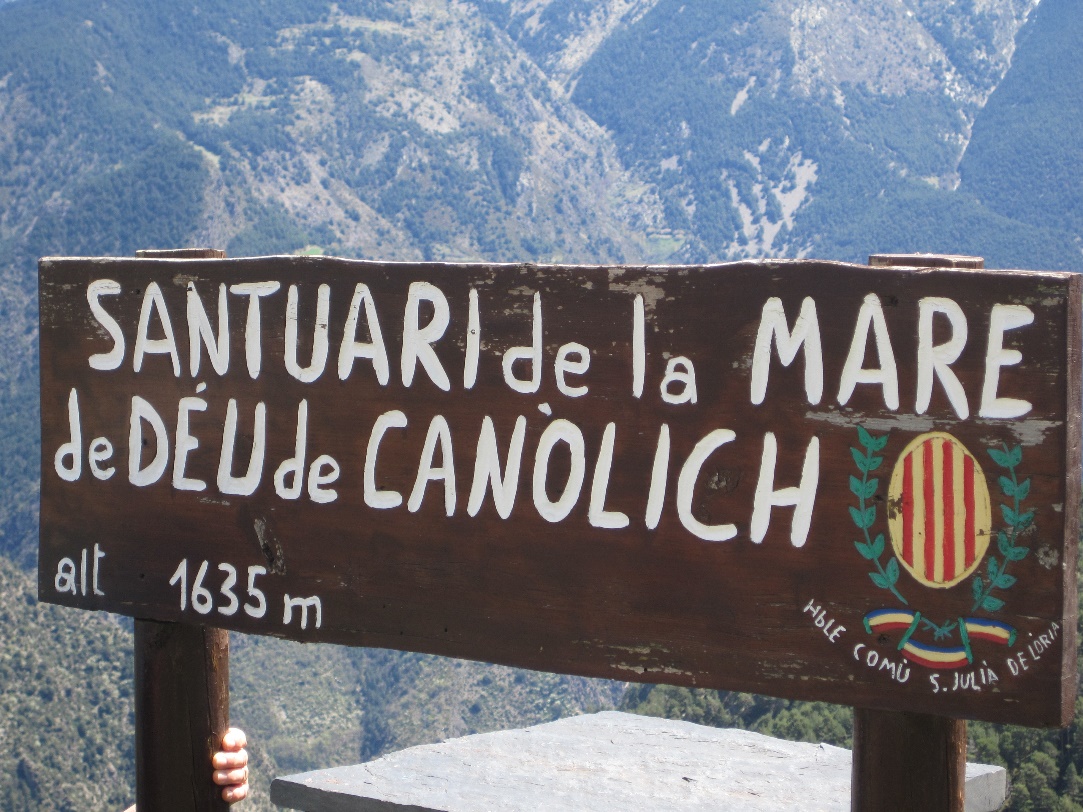 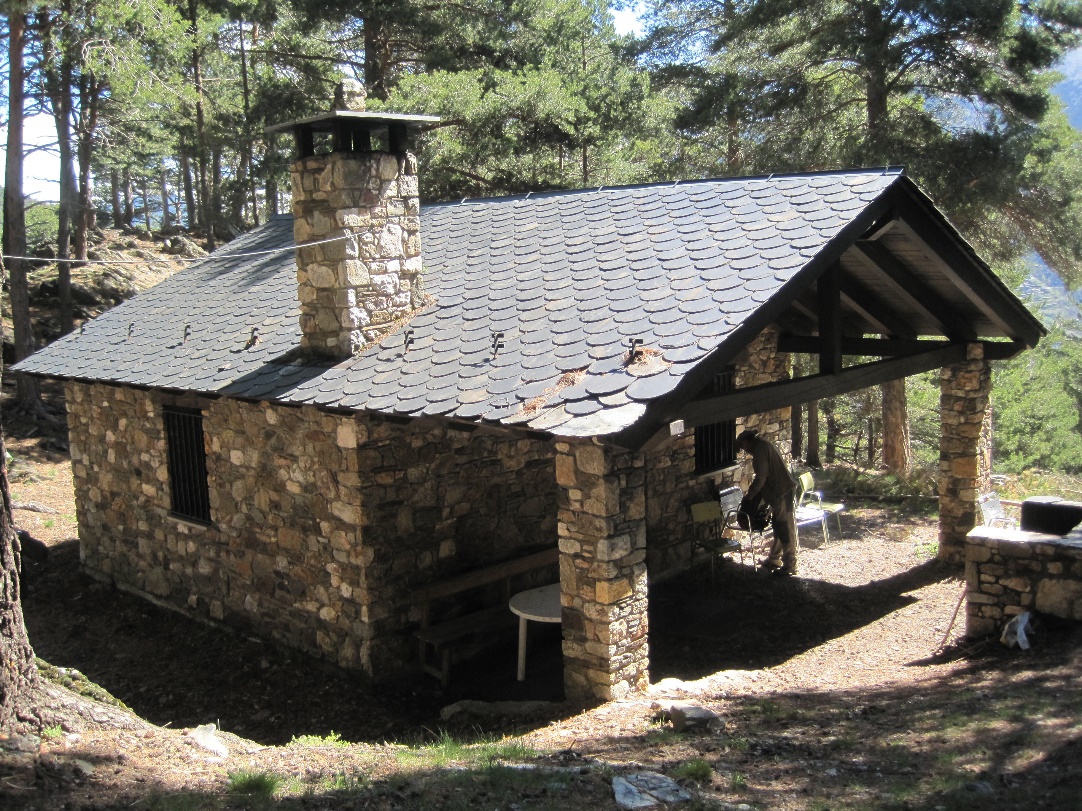 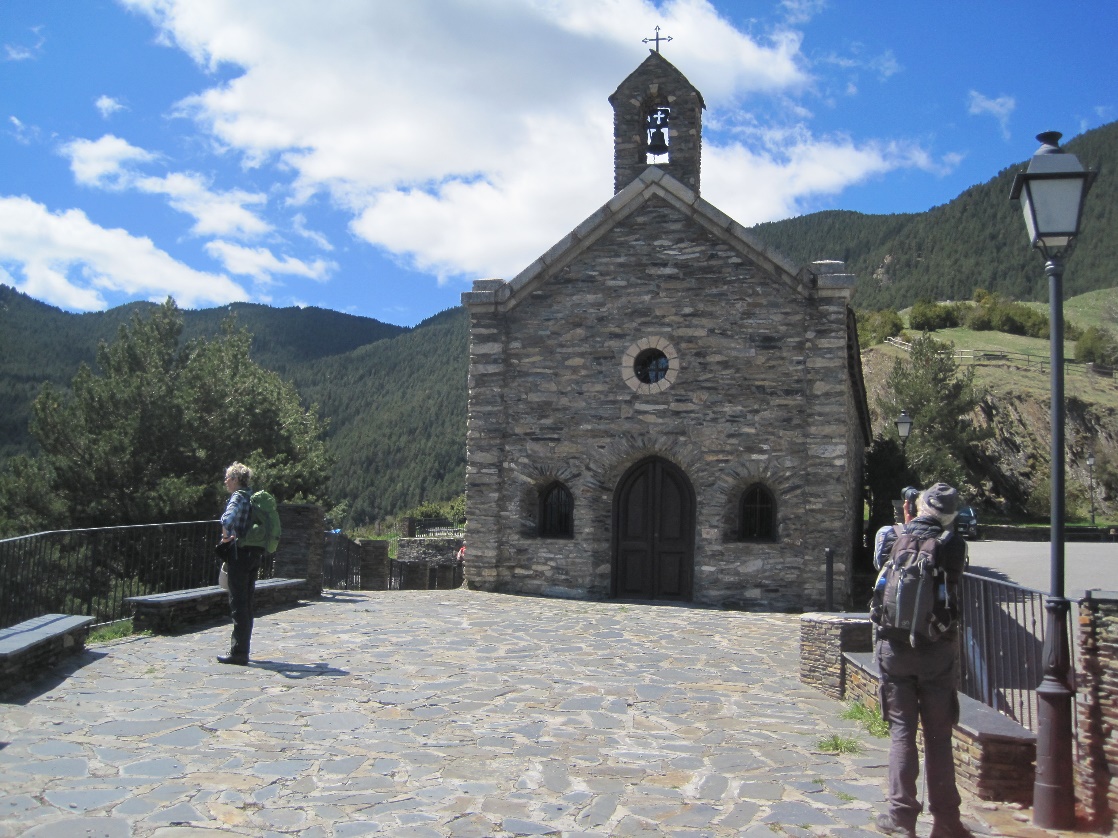 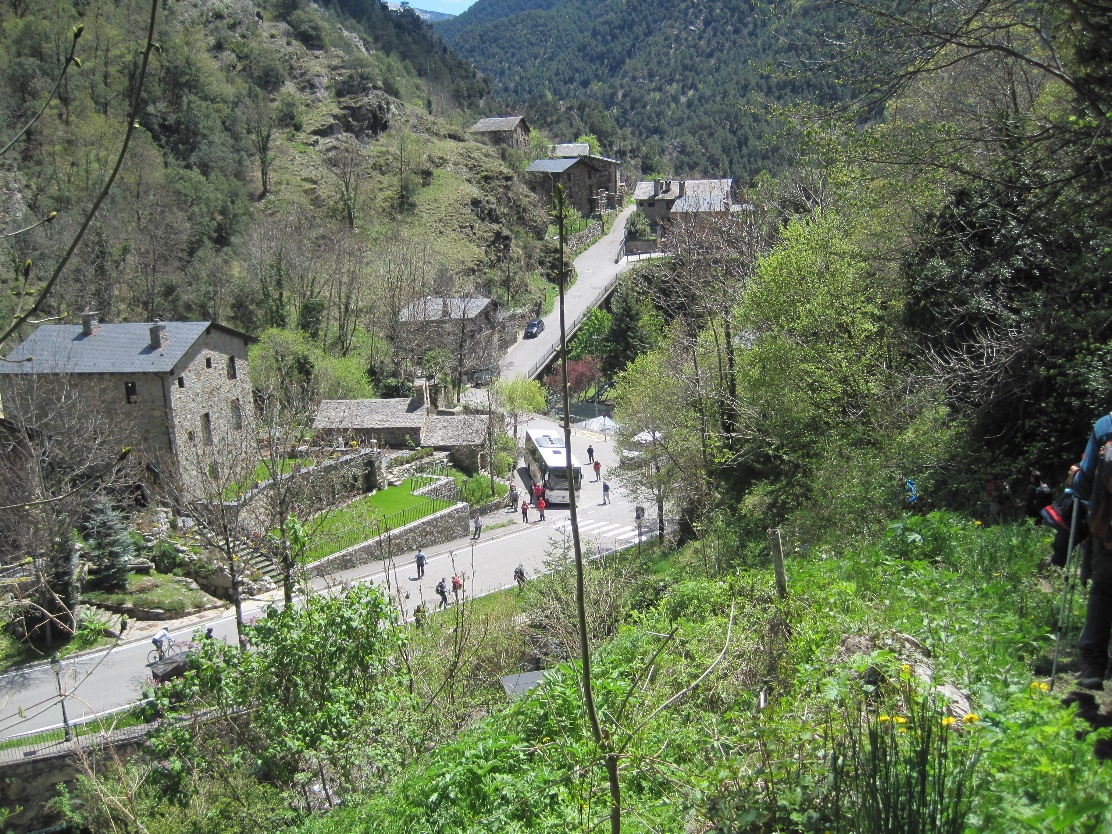 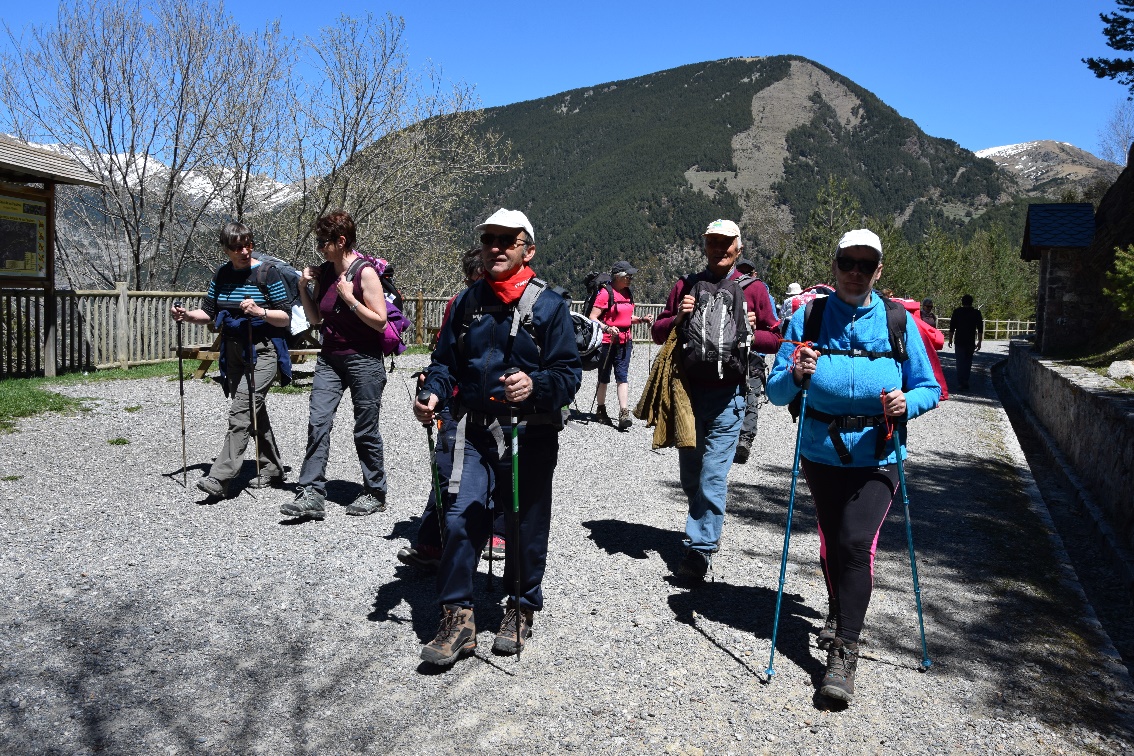 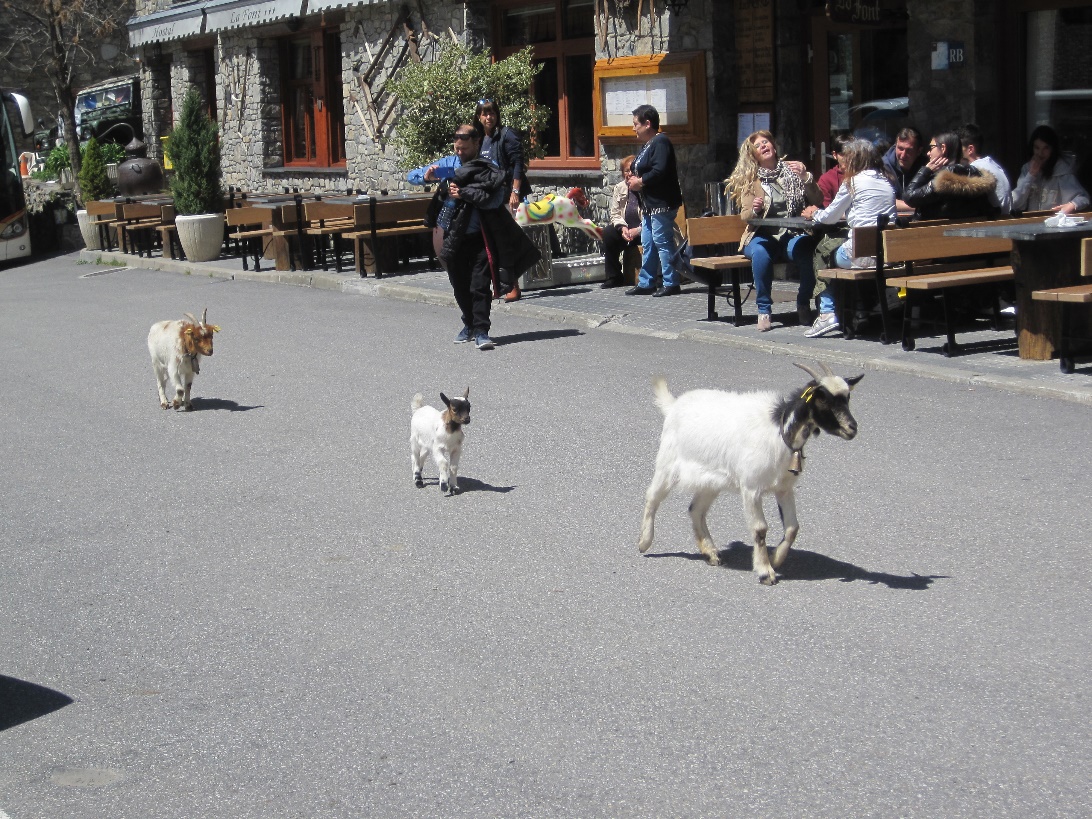 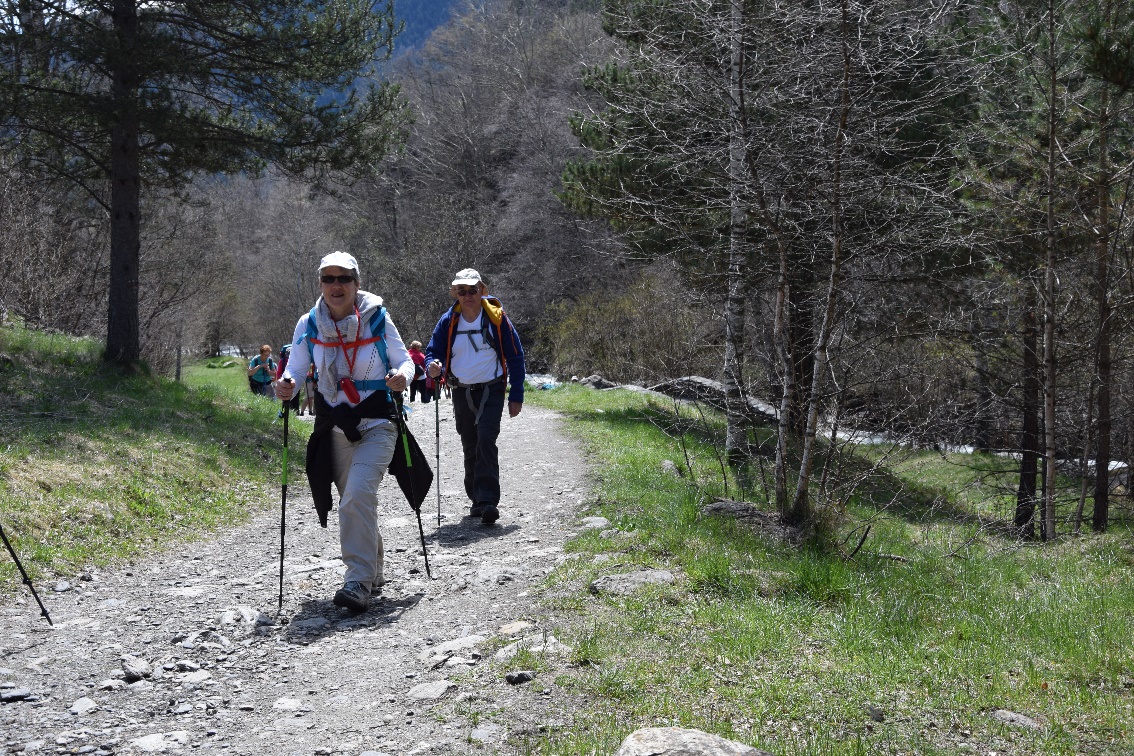 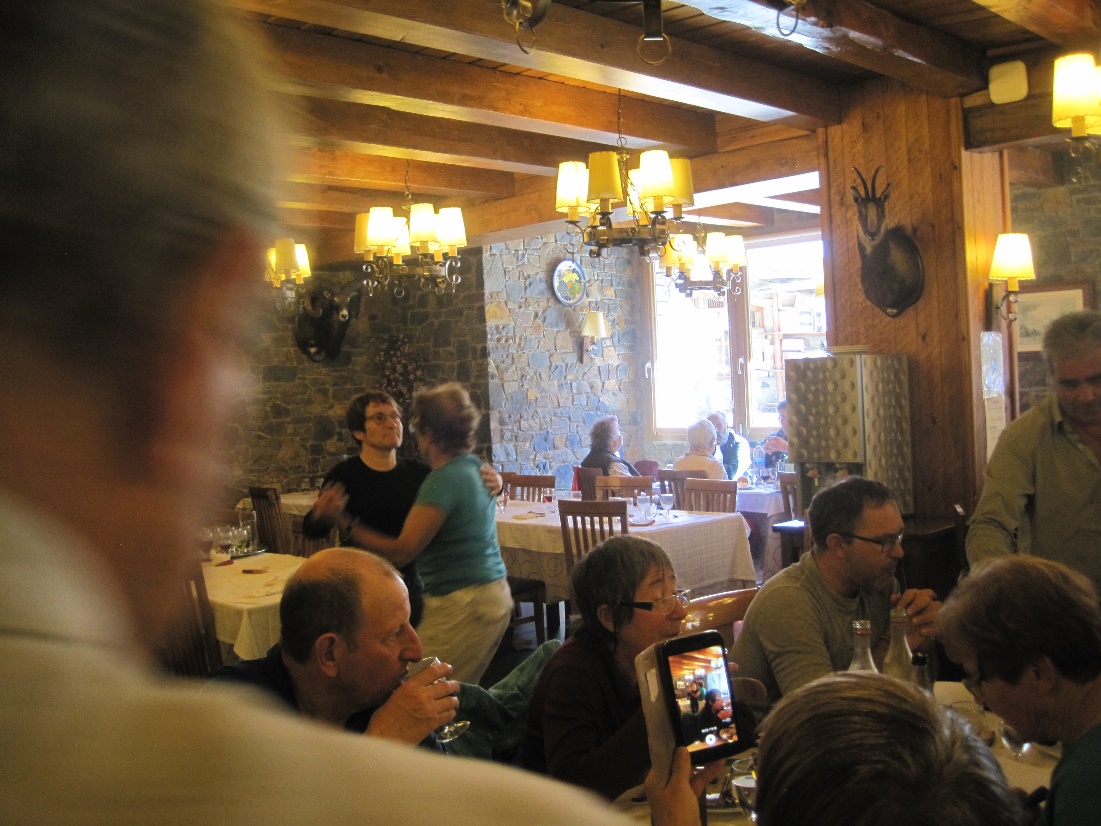 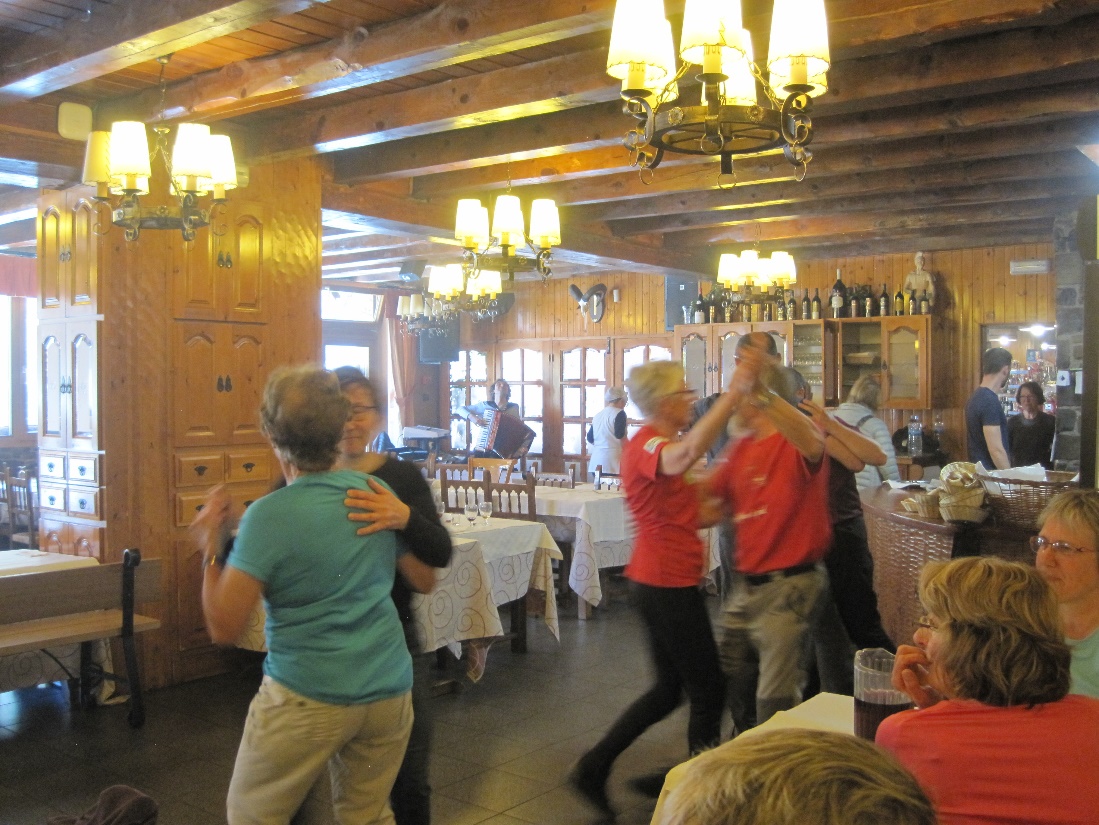 Moment de détente
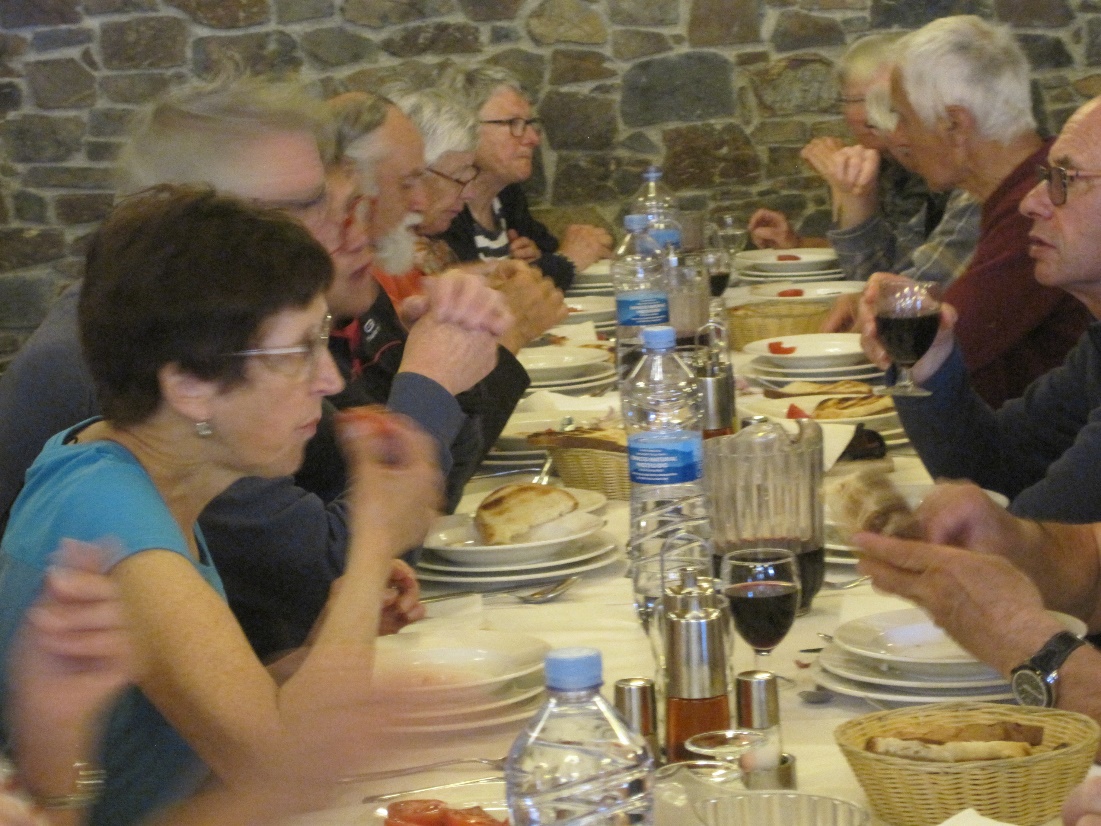 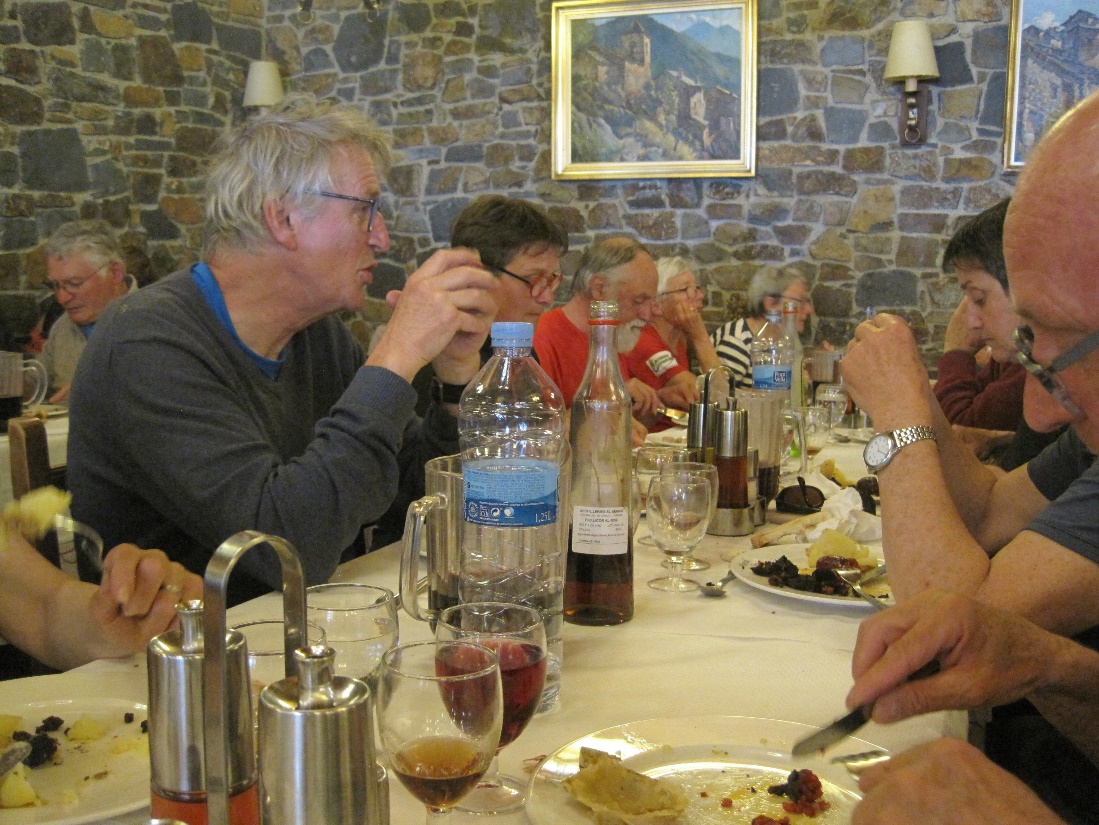 Ciel bleu, Mont Blanc, verts pâturages
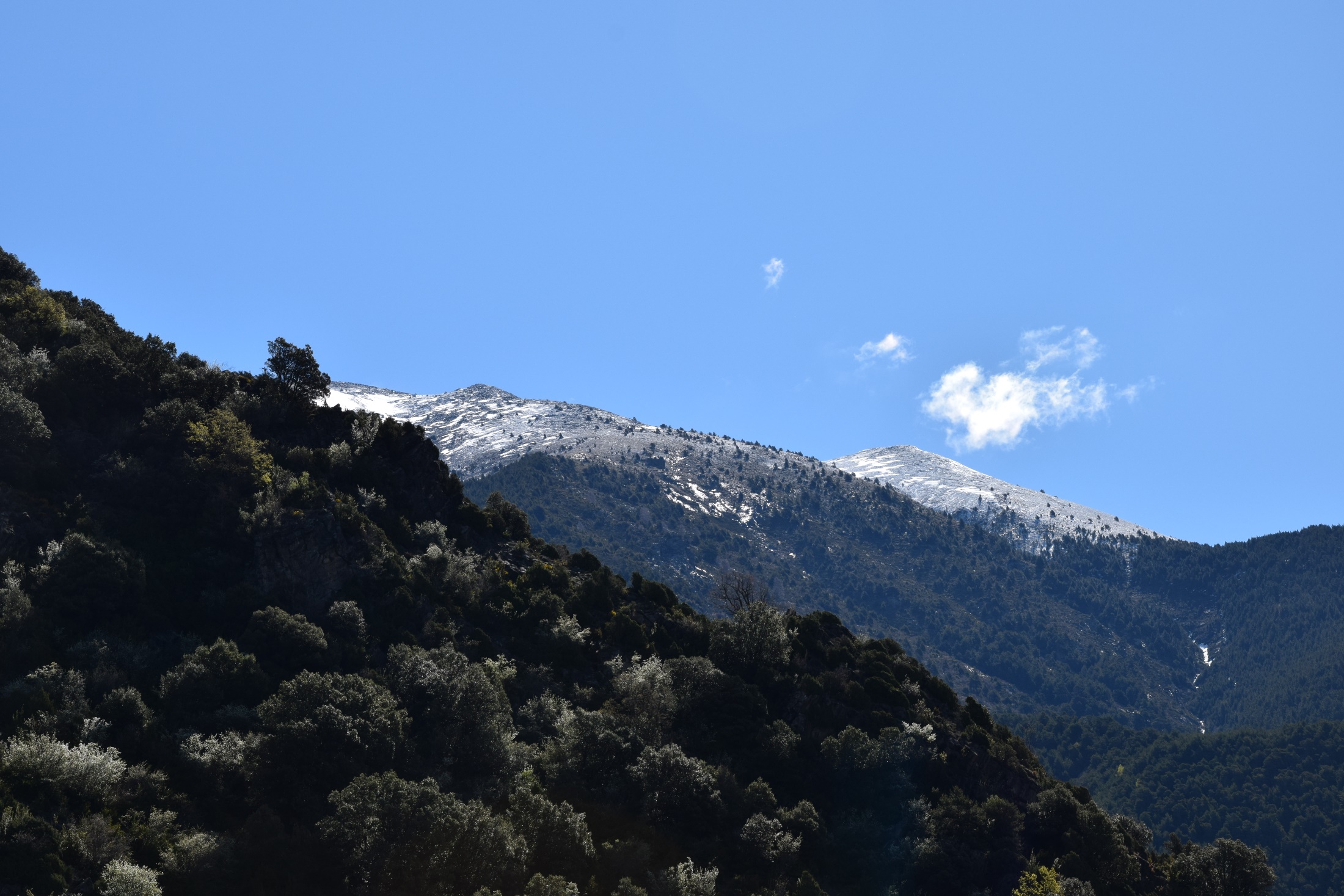